Partner Update
New Partner Program & License Update
Peter Vach
VP Partner Operations
Agenda
Our Partnership
Price Changes & License Promotions
Updates on Business Center
The LS Retail Partner Community
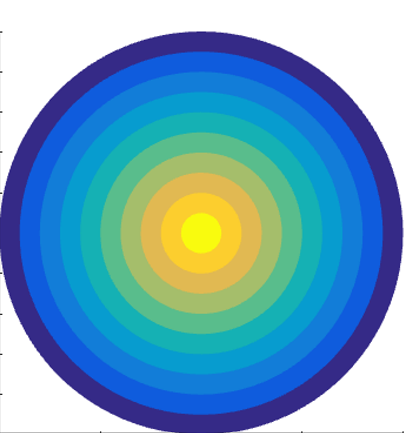 280 LS Central Partners 
      85 Countries
2,500 Certified Consultants
4,500 People in our Partner Community
   300  LS Retail staff to help you
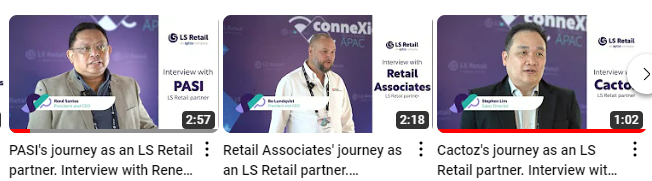 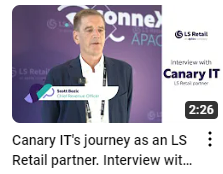 Count Partner Levels 2022 vs 2023 - Global
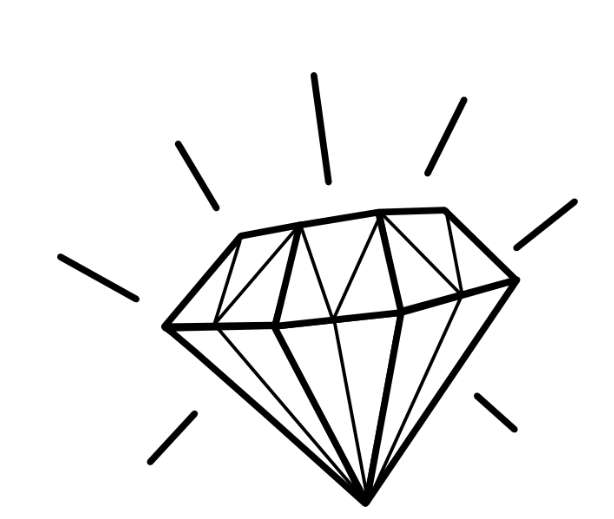 + 9 Diamond Partners
+ 4 Platinum Partners
+ 7 Gold Partners
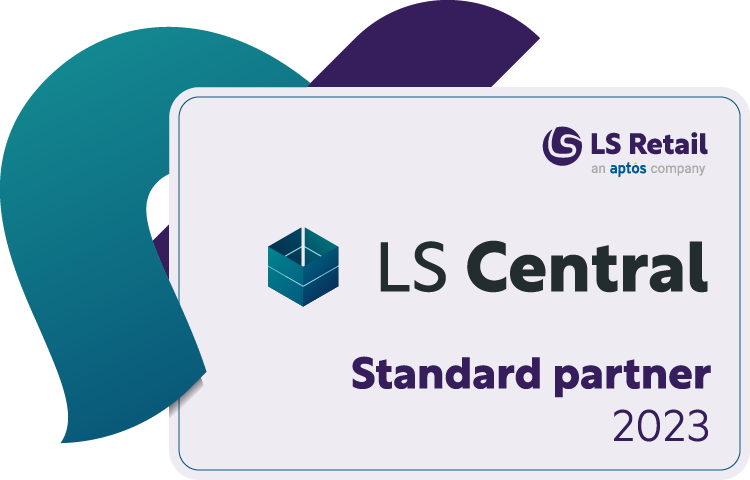 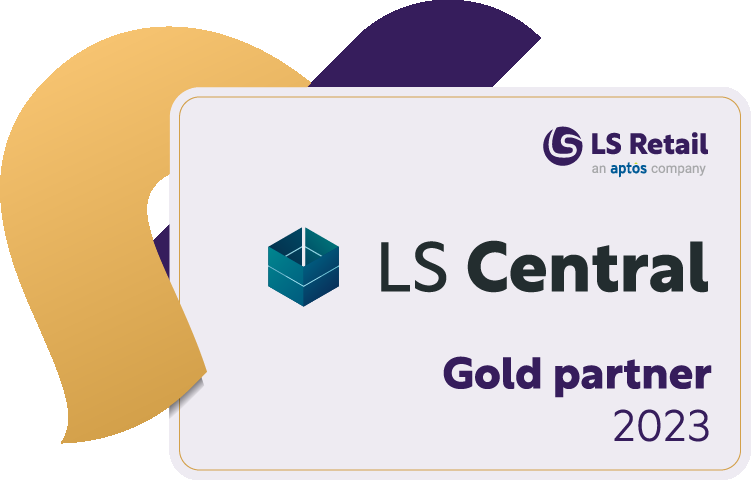 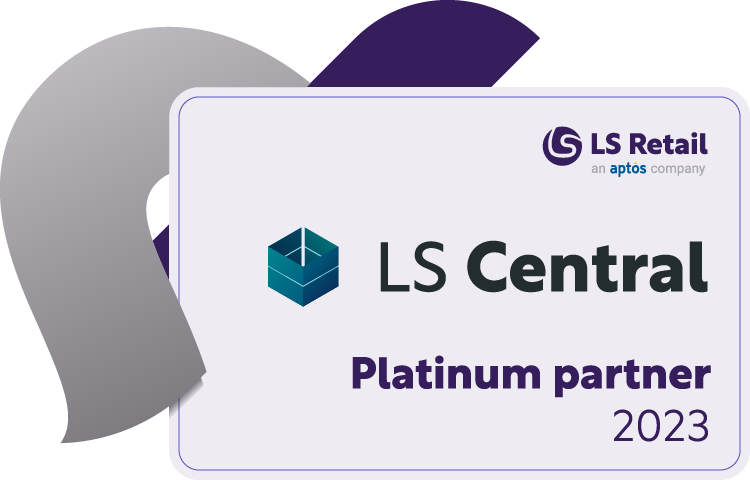 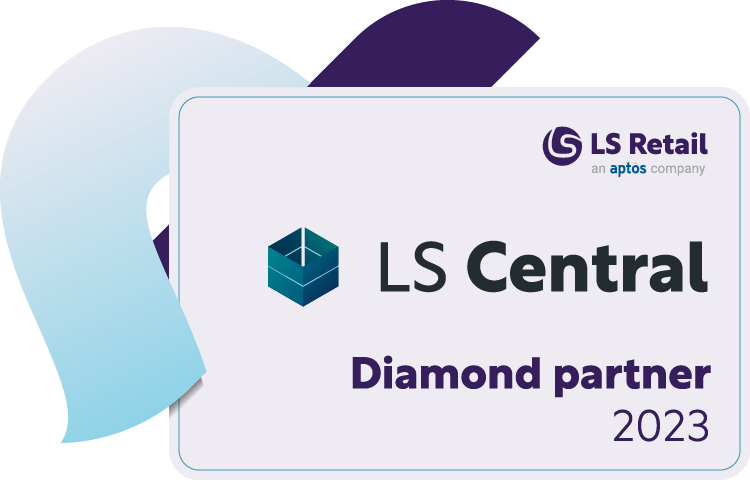 Partner Initiatives
The Diamond Club
High Volume Program 
Partner Focus Groups
New Partner Program
Partner Success Track
LS Retail Academy On-Demand
The DIAMOND Club
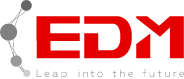 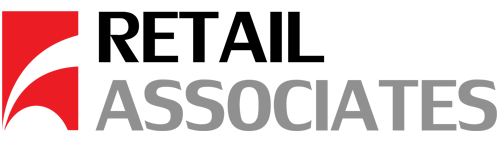 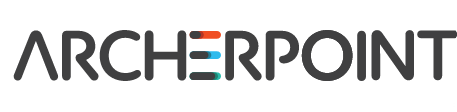 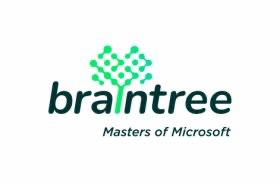 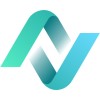 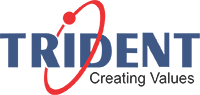 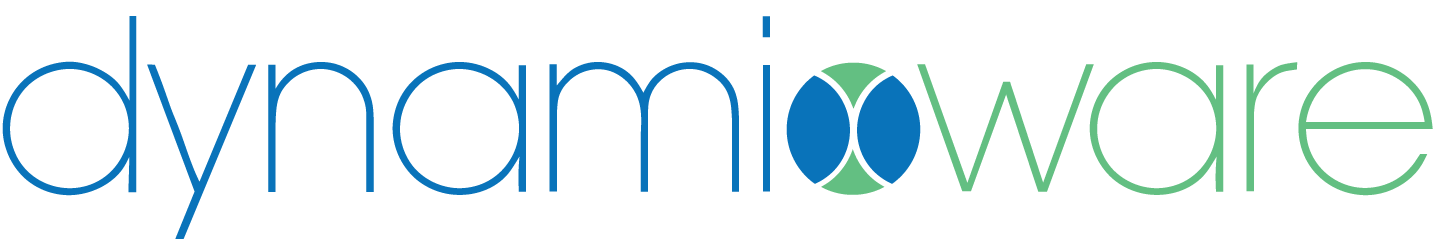 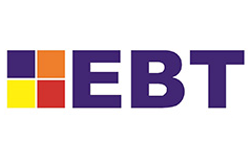 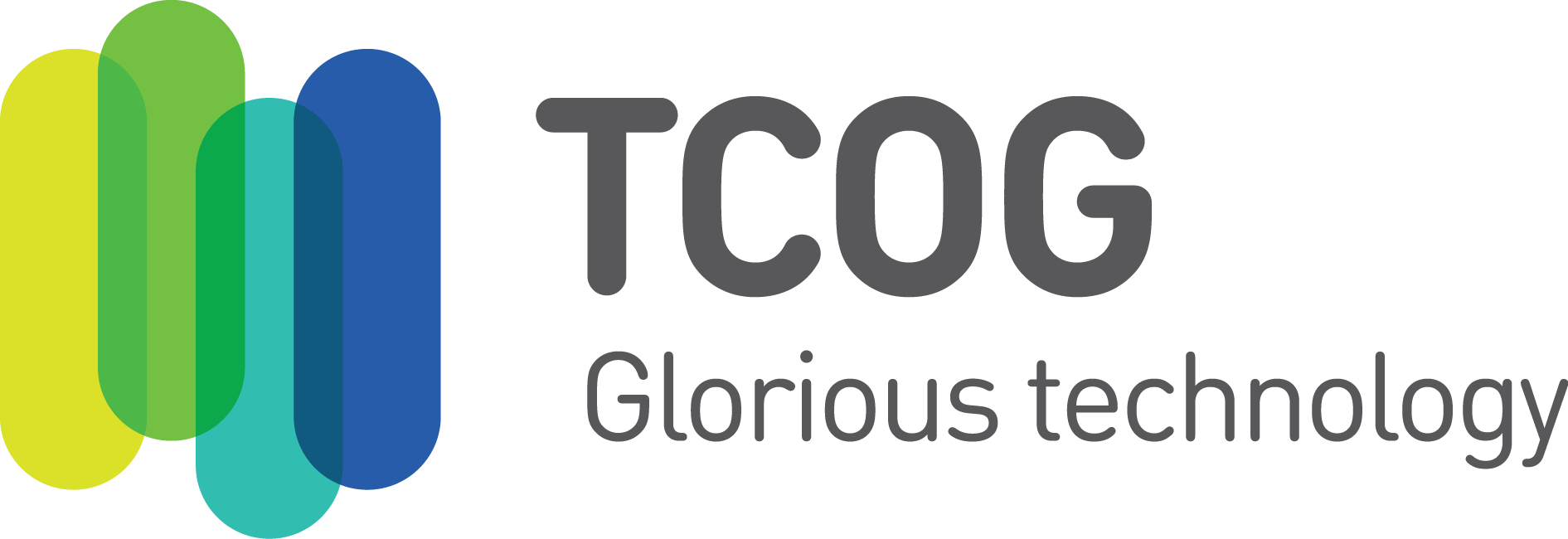 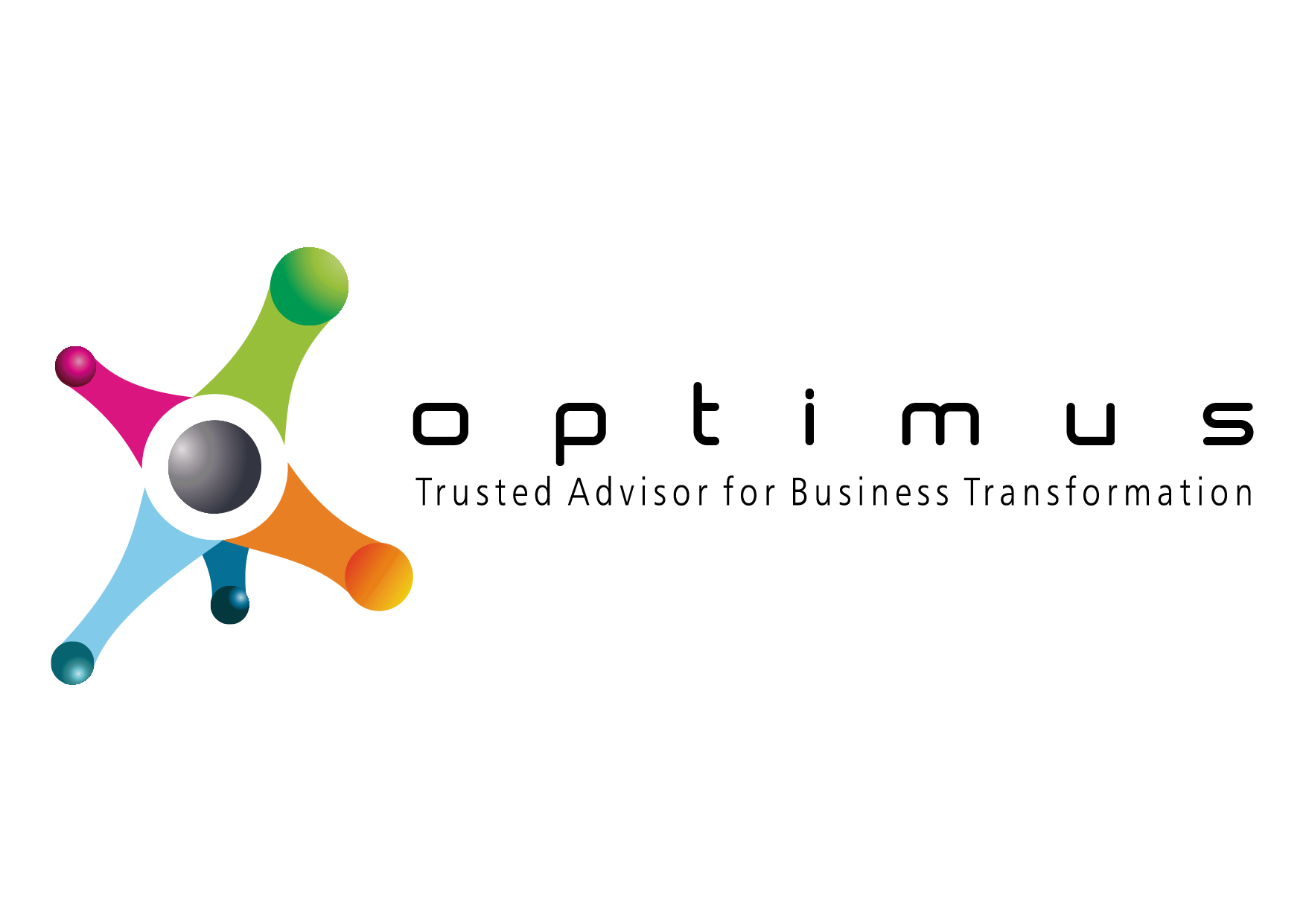 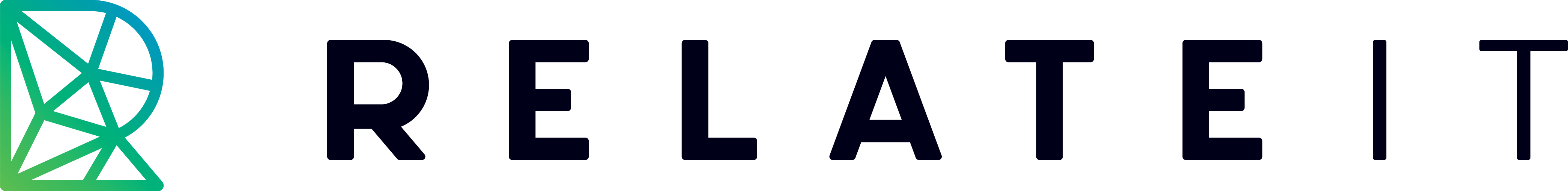 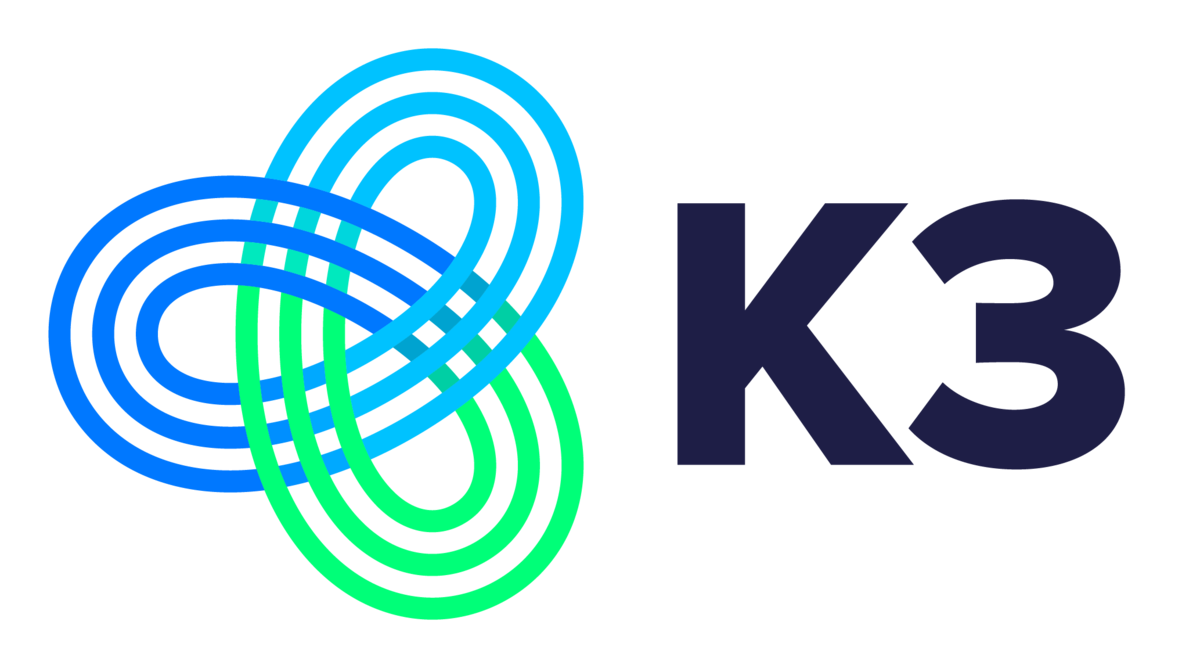 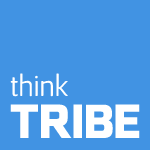 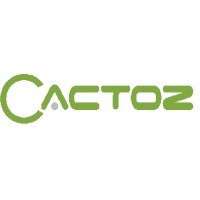 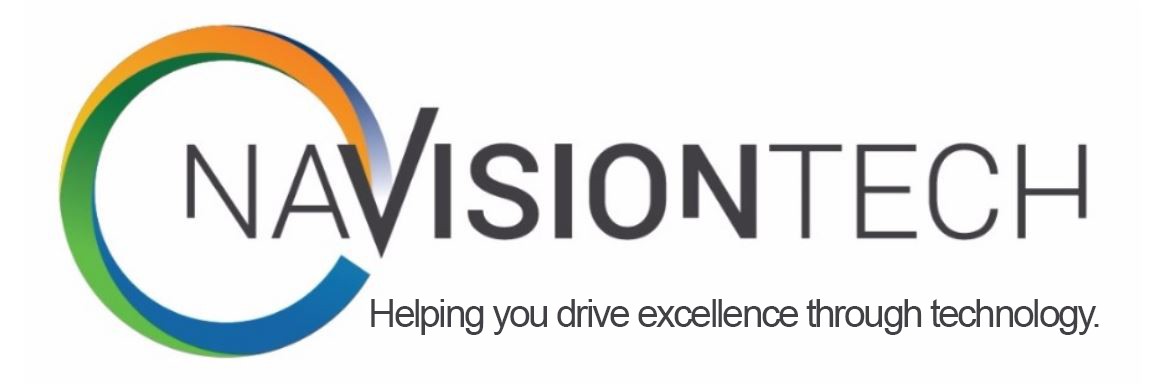 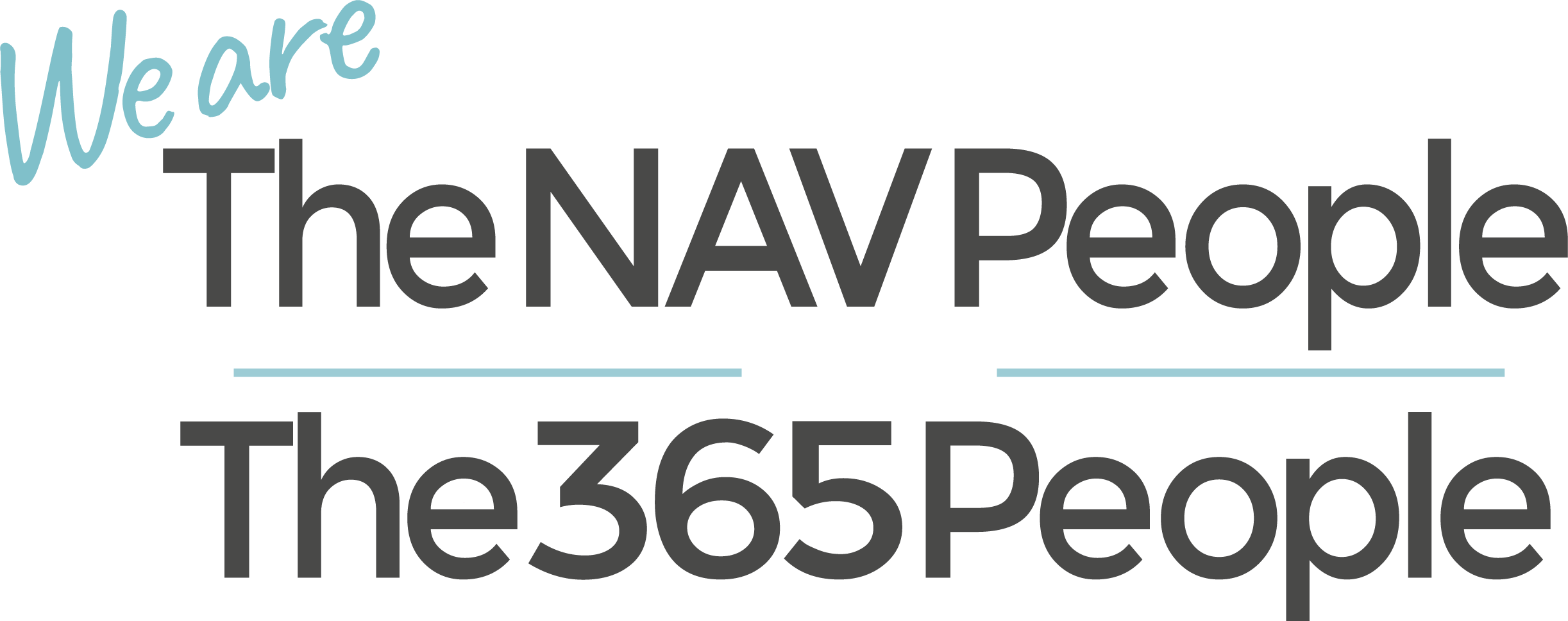 High Volume Program with Microsoft
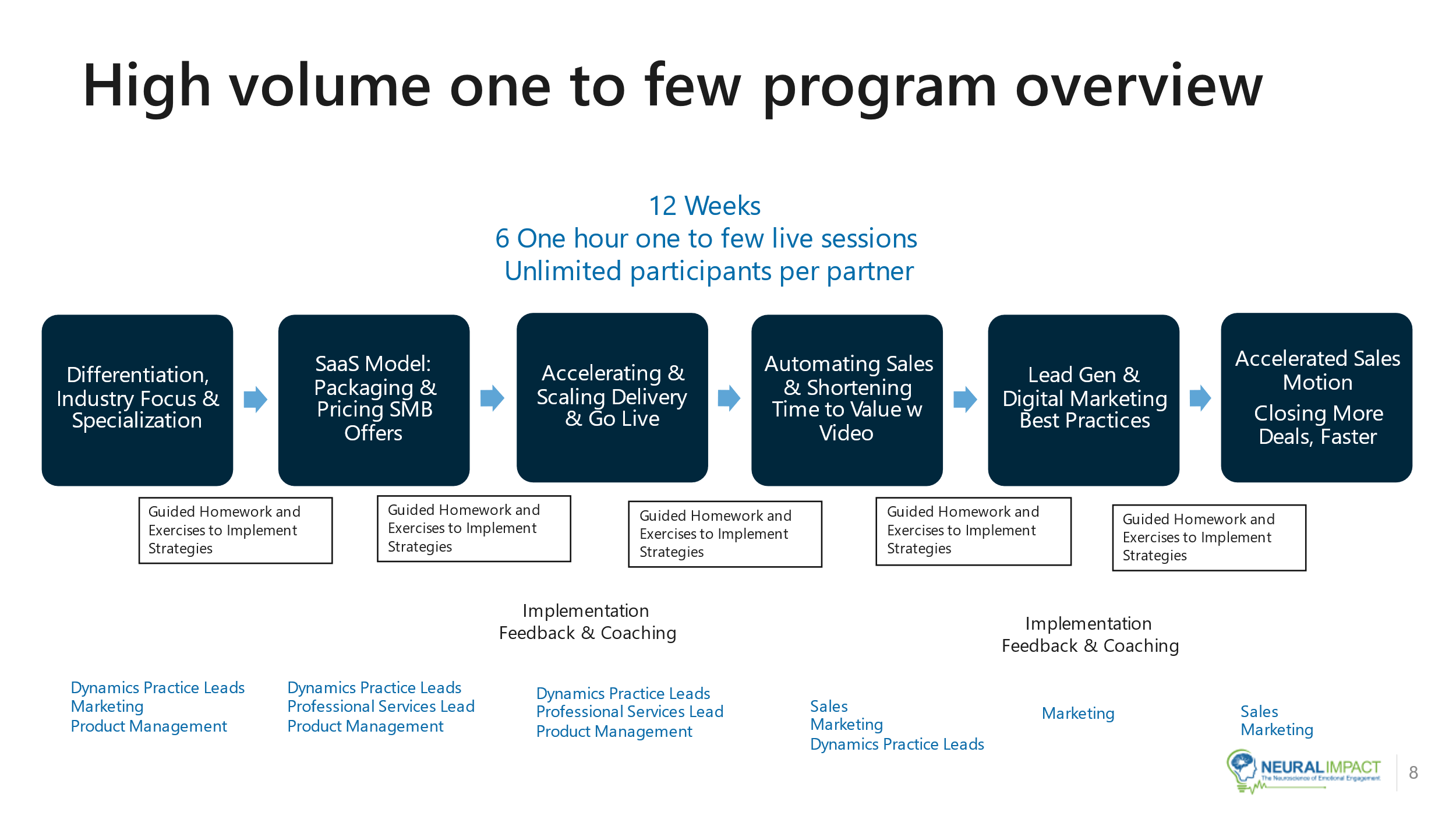 Expected Outcome
Packaged Offerings for many LS Central Verticals
Fashion
Restaurants
Grocery
QSR
Duty free
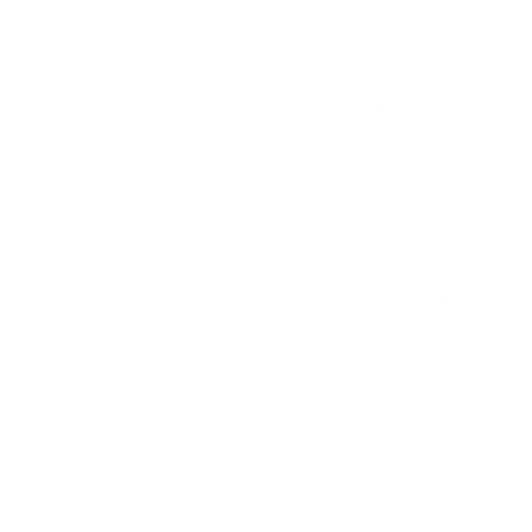 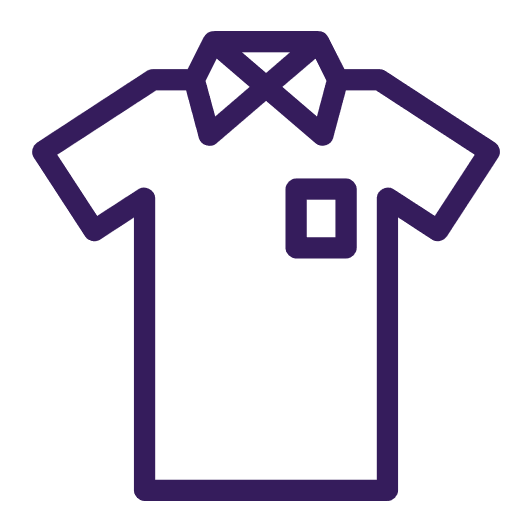 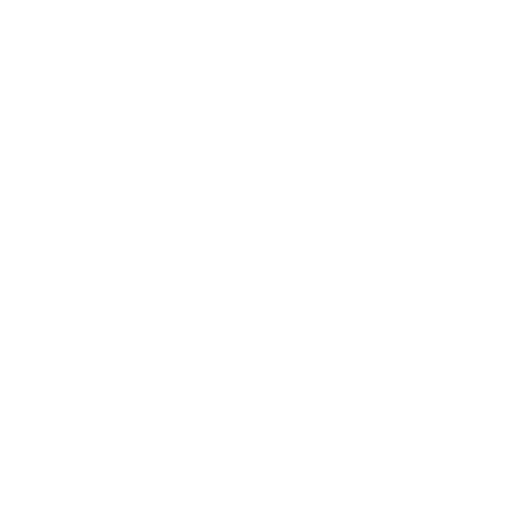 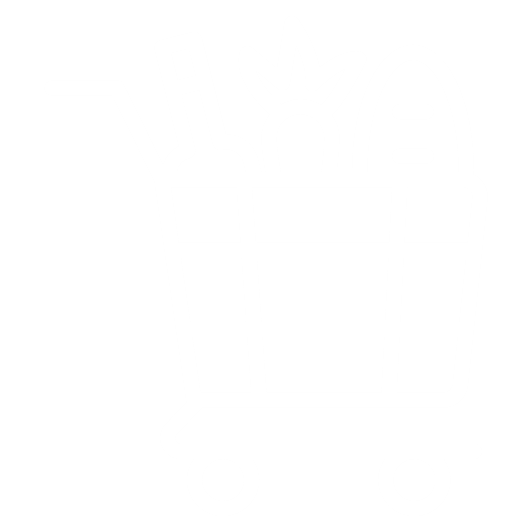 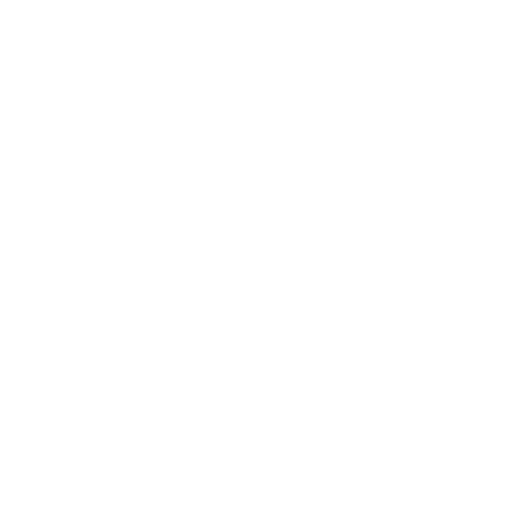 Pharmacy
Electronics
Forecourt
Furniture
Hotels
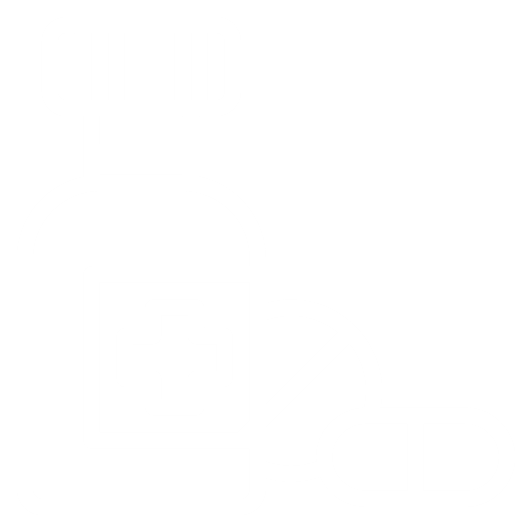 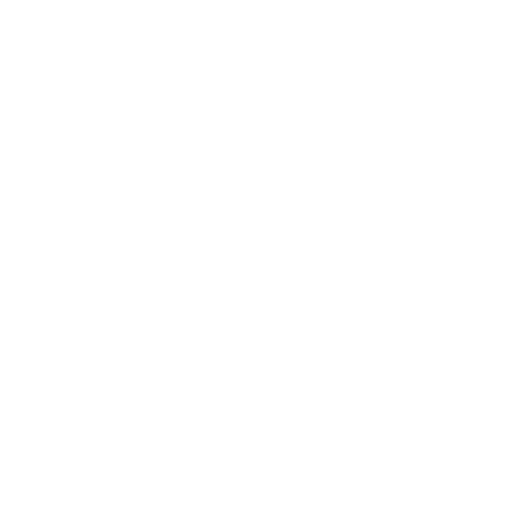 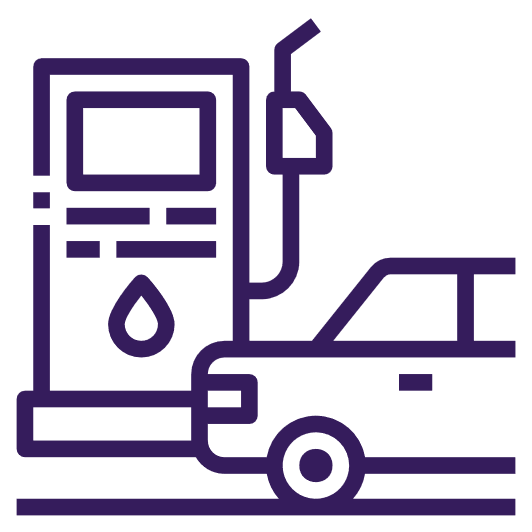 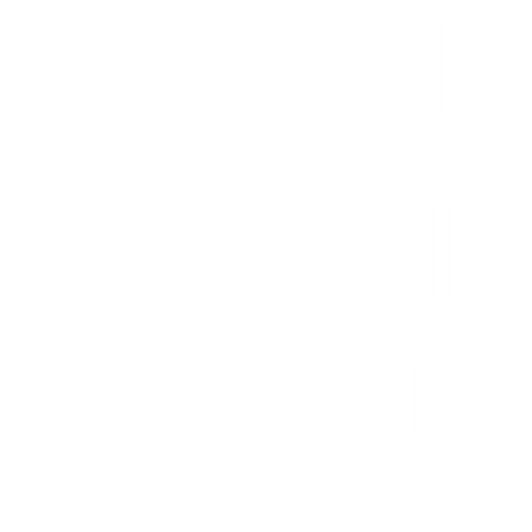 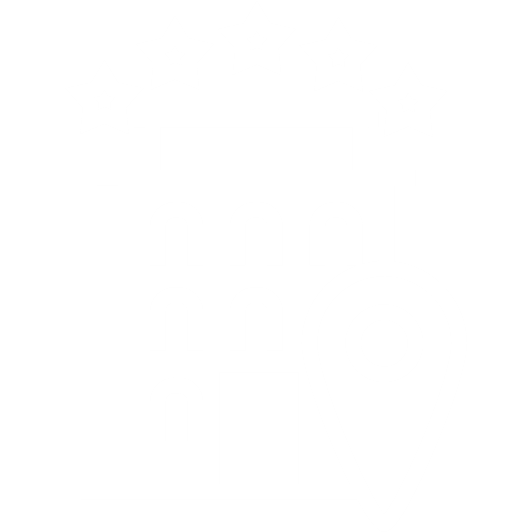 Partner Focus Groups
Objectives & Format
Get structural feedback on product and product improvements
Partners with knowledge and a voice 
Quarterly Meetings with follow ups 
Run & Owned by the Product Director
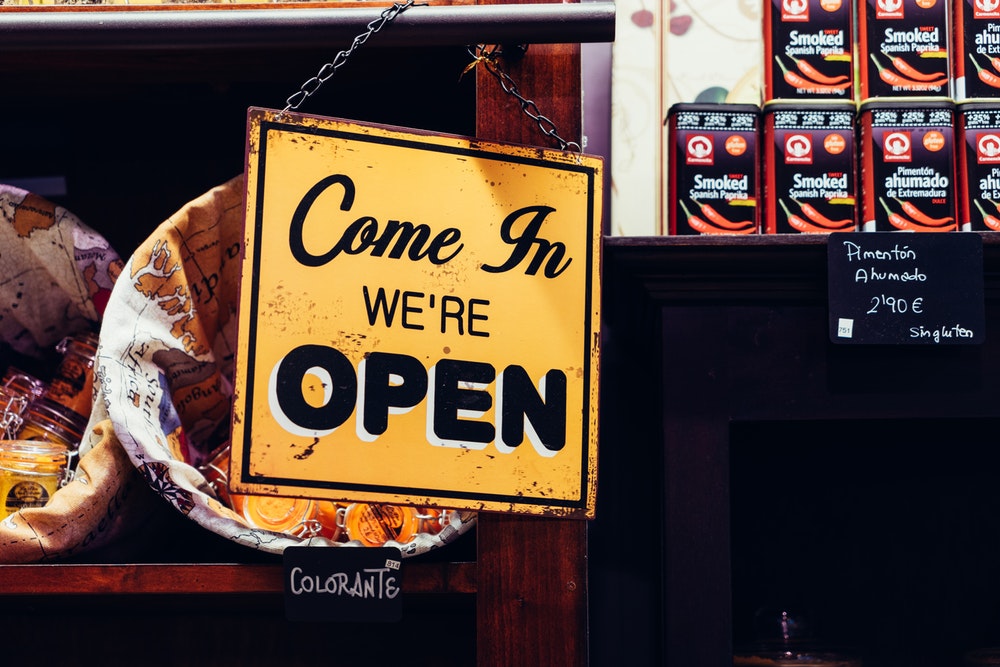 Focus Groups
Replenishment / Fashion 
Point of Sales
Unified Commerce 
Hospitality
Architecture & Deployments
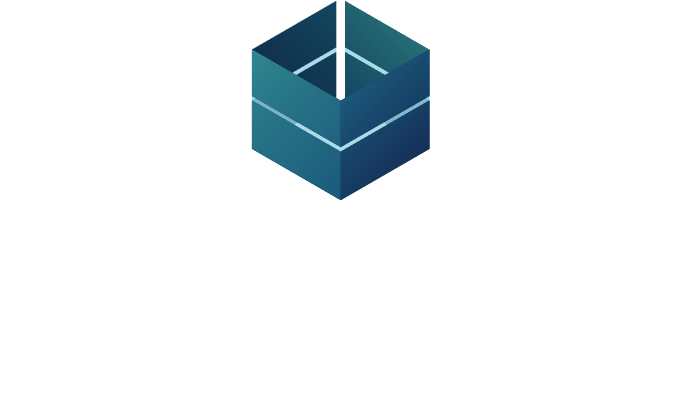 Partner Program 2023
Joint contributions to our mutual success
We expect all our partners to…
Participate in LS Retail events 
network, exchange ideas and get answers 
face to face
Seek training 
focus on advancing their expertise 
bring the latest  and greatest to their customers
Promote LS Retail on their website, create awareness on multiple channels, create customer stories, exhibit LS Retail’s solutions
Continuously work closely with LS Retail’s team on winning business
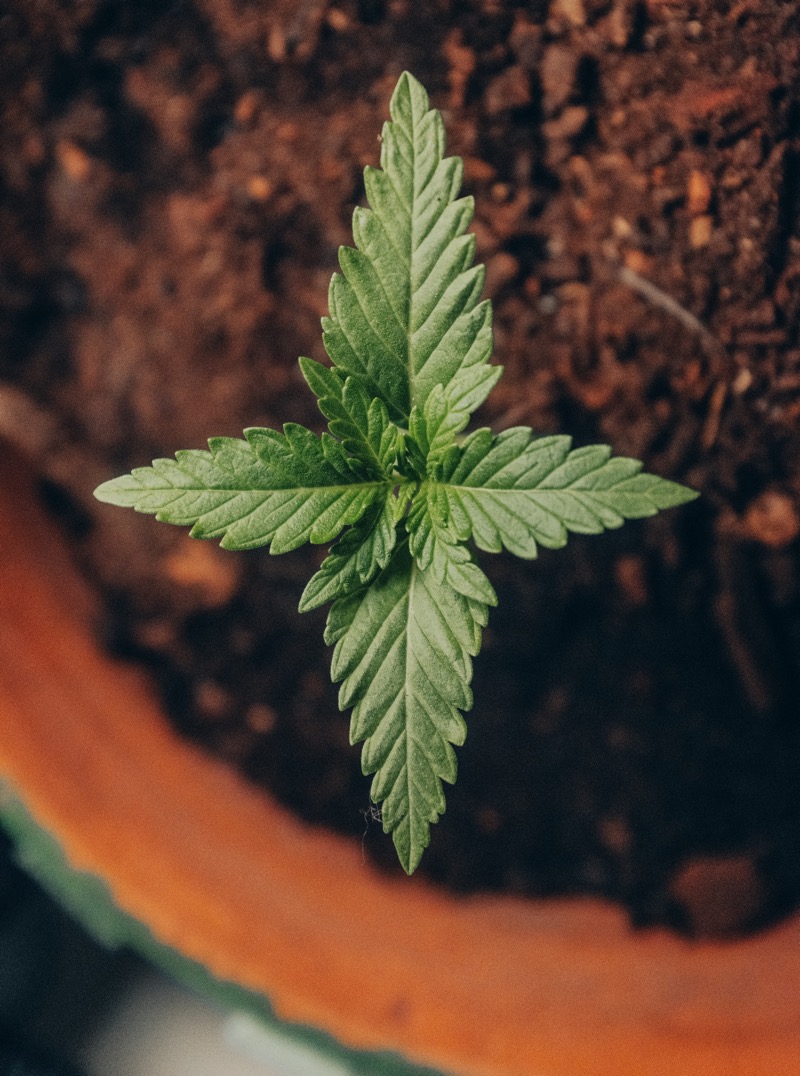 What’s new for 2023-2024
Start November 1st 2023
LS Express incorporated in LS Central Partner Program
Certification refresh every 3rd year
Base & Advanced Level Certifications
Customer Add target
2 Customer Stories for Diamond Level
Standard level needs € 10k Revenue  
Shutdown LS One Partner Program
Launch Partner Success Track
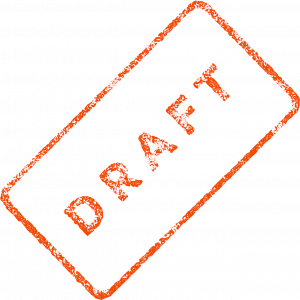 Partner Success Tracks
BASIC € xxx/month
Partner Support
 CSP Support
 Licensing Ordering & Support
 Partner Management
Technical Support 
 Knowledge Base access
 Product Support 
Sales & Marketing Support
 Listed on LS Retail Partner Finder
 RFP /RFI support
 Marketing Advisory 
Services
 3 seats for LS Retail Academy OD
 3 certification test per year 
 Cloud Acceleration Program
GENERAL € xxx/month
Partner Support
CSP Support
Licensing Ordering & Support
Partner Management
 Technical Support 
Knowledge Base access
Product Support 
Sales & Marketing Support
Listed on LS Retail Partner Finder
 RFP /RFI support
 Marketing Advisory 
 Up to € 1,000 contribution for 1 video customer story*  
 1 Ticket to ConneXion per year 
35% discount for 3 customer tickets* 
Services
 5 seats LS Retail Academy OD
 5 Certification Test per year 
 Cloud Acceleration Program
ADVANCED € xxx/MONTH
Partner Support
CSP Support
Licensing Ordering & Support
Partner Management
 Technical Support 
Knowledge Base access
Product Support 
Sales & Marketing Support
Listed on LS Retail Partner Finder
RFP /RFI support
Marketing Advisory 
Up to € 2,500 contribution for 1 video customer story*  
2 Ticket to ConneXion per year
50% discount for 5 customer tickets* 

Services
7 seats LS Retail Academy OD
7 Certification Test per year 
Cloud Acceleration Program
Partner level and discountsBenefits and requirements
A 0,8 factor is applied when calculating the revenue cap for emerging markets. A full list of countries that qualify for this factor can be found on the FAQ slide.
Same discount applies to all modules in the LS Central combined solution. 
Nominate a customer for a customer story before March 31st, each year
Renew your certifications every third year
LS Retail Academy Advanced Level
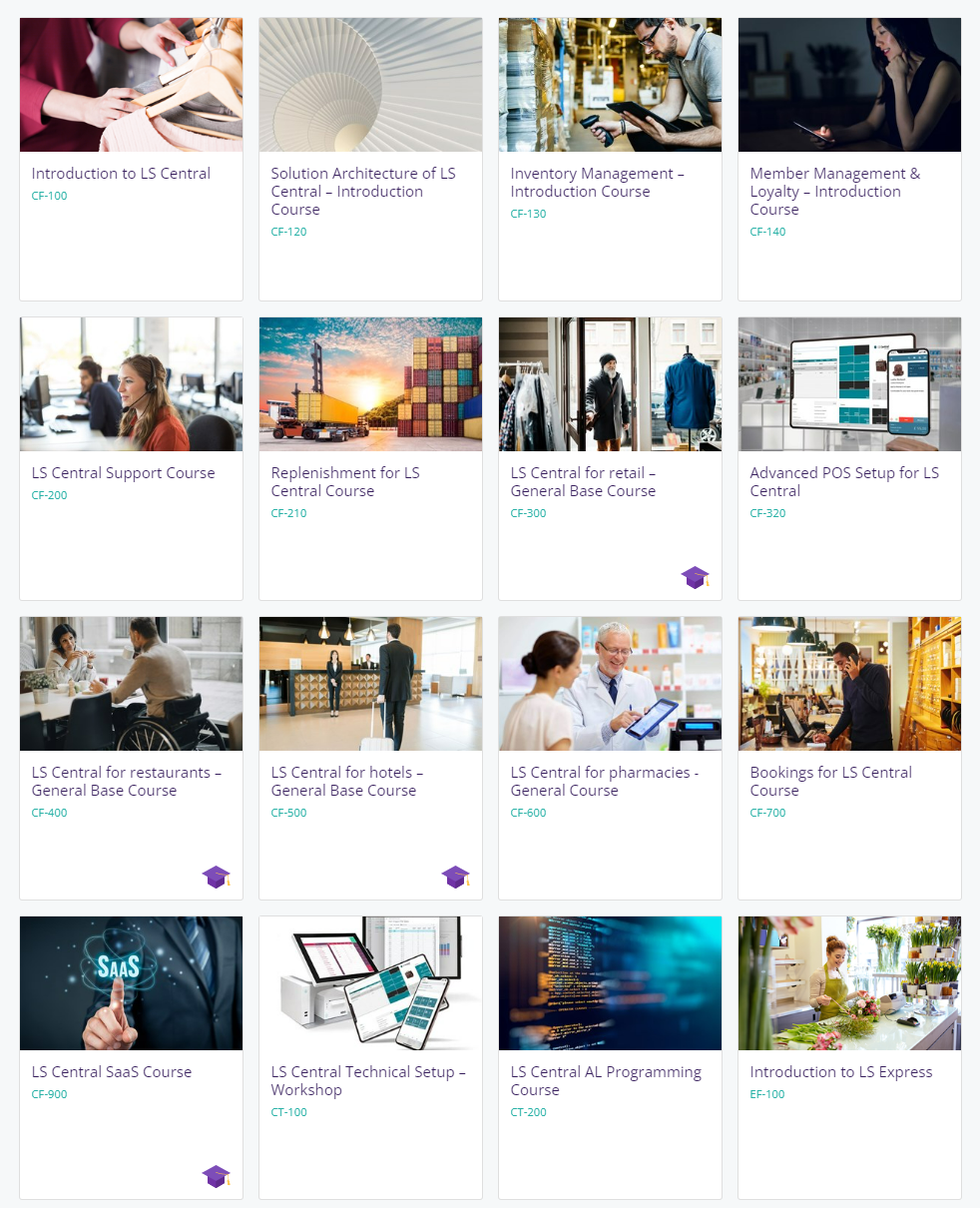 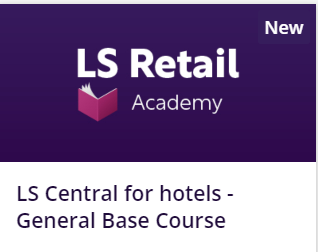 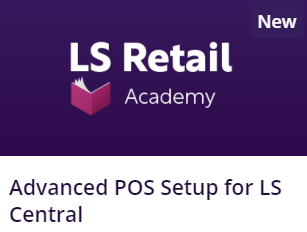 Available On-Demand
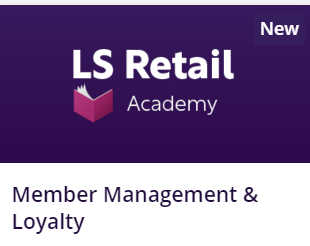 License Promotions & Price Changes
Price Changes 1st of October 2023
Subscription Pricing adapted in line with the Microsoft announcements of 1st of April 2023
Perpetual Pricing global price adaption
BREP for LS Central from 18% to 19%
BREP for LS NAV from 18% to 22%
Current Promotions
New Customers
Existing Customers
Moving from On-Prem Subscription to SaaS
Introduction to LS Central on BC SaaS
Cloud Migration Promo
Bridge to the Cloud 2
Current Promotions
Current Promotions
Migrate to Cloud Promotions comparition-
Business Center Updates
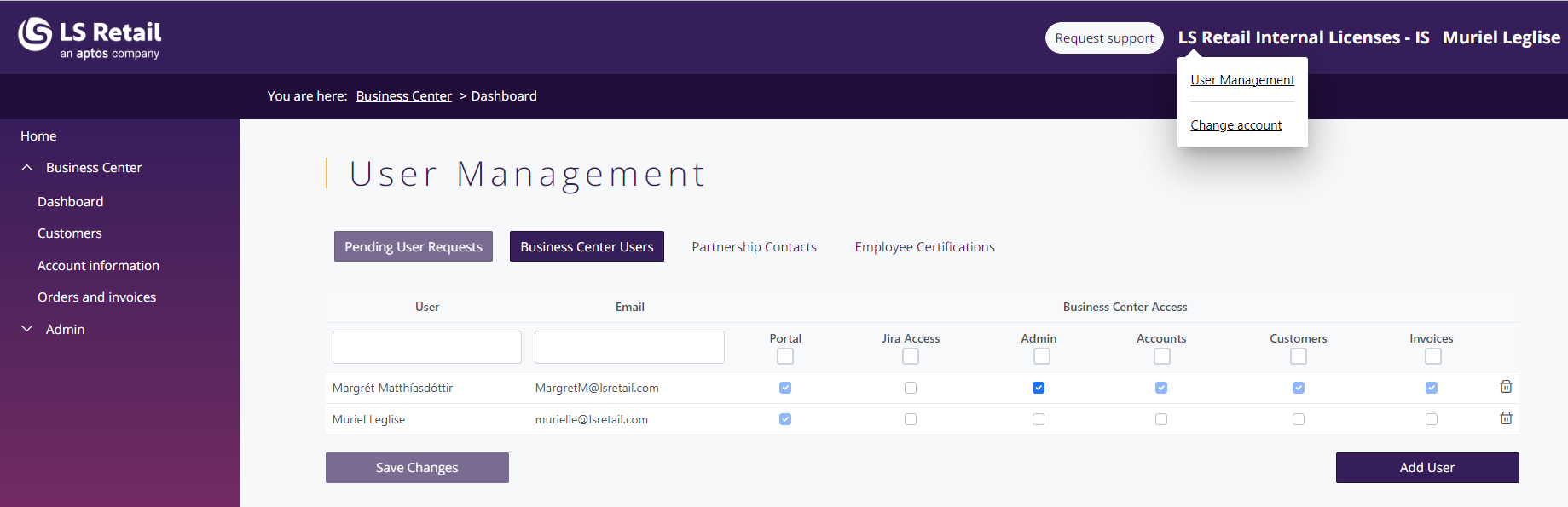 New look
User Management
Certifications

Upcoming: 
Paying with Creditcard
Multiple download
Partner Program Status
New name ?
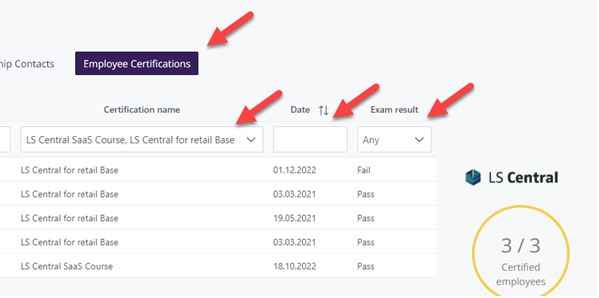 Thank you